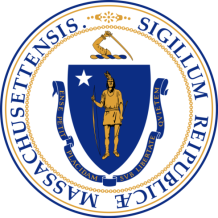 Community Case Management (CCM) Member and CCM Family Member Quarterly Call
October 2023
1
For Policy Development ONLY-Subject to Change
Agenda
October 2023
2
For Policy Development ONLY-Subject to Change
Quarterly Call Format
The CCM Member and CCM Family Quarterly Calls are intended to be a space for MassHealth to provide updates to Members and families, and for MassHealth to hear feedback and questions from Members and families. 

MassHealth aims to use the first half of the meeting to provide updates, reserving the second half of the meeting to hear from Members and families.
3
October 2023
For Policy Development ONLY-Subject to Change
Quarterly Call Guidelines
Mute your phone/computer audio when not speaking. If you are calling in using your phone you may use *6 to either mute or unmute. Everyone has been muted upon entry. ​

Please only join using one method (computer audio or phone audio) to prevent feedback noise which can be disruptive.  ​

Speak up, “raise hand” when you would like to speak during the listening session. Please lower your “raised hand” after. If you have joined using your phone, you will need to unmute yourself. If you are calling in using your phone, you may use *9 to raise hand or lower hand. 

You may also use the “chat” feature to type comments in.

You will be able to view the full “Live Transcription” during the call. In the ZOOM meeting window first click on the CC button and select view full transcription. This meeting also has a separate Zoom channel with Spanish interpreter services.  

MassHealth will share a summary with all individuals invited.
4
October 2023
For Policy Development ONLY-Subject to Change
Quarterly Call Guidelines
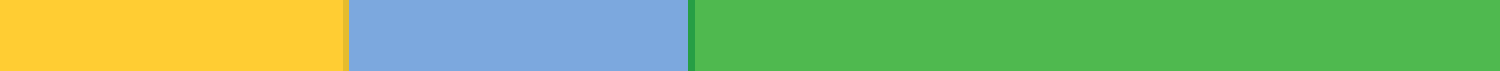 Feedback is welcomed following the presentation on CSN Service Delivery Updates on Initiatives. 

Please keep comments, respectful, constructive, and concise. 

To be able to provide an equitable amount of time to everyone participating, please limit comments to under 2 minutes.
October 2023
For Policy Development ONLY-Subject to Change
Continuous Skilled Nursing Delivery 
Updates on Initiatives
October 2023
6
For Policy Development ONLY-Subject to Change
CSN Workforce Initiatives
PROJECT: MassHealth is providing CSN Retention Bonuses for CSN nurses who meet service commitments each quarter, with the first service quarter beginning the 2nd quarter of calendar year 2023. 






AIM: Increase retention of CSN nurses, including both agency and independent nurses. Encourage CSN nurses to work more hours each month to meet higher retention bonus amounts.

STATUS: First service quarter was April 1st – June 30th with billing beginning July 1st
803 retention bonuses were paid out for service quarter one
Several agencies reported their nurses have been working more hours each month
Second service quarter was July 1st – September 30th, with billing beginning October 1st
We have $15M total in ARPA funding for this project; will evaluate impact after 1 year.
CSN Retention Bonuses
7
October 2023
For Policy Development ONLY-Subject to Change
CSN Workforce Initiatives
PROJECT: MassHealth is providing loan repayment for new nurse graduates who commit to provide CSN services to MassHealth members.







AIM: Incentivize new nurse graduates to join the CSN workforce and extend their tenure. 

STATUS:
Application launched on September 20th, 2023
Nurses who graduated on or after January 1st, 2022, are eligible 
$488,450 has been committed
85 nurses have registered, 15 have completed applications
40% of applicants are INs, 60% are agency nurses
We have $15M in ARPA funding for this project; application will be open until March 20th, 2024, or until all funds have been committed.
CSN New Nurse Graduate Loan Repayment
8
For Policy Development ONLY-Subject to Change
October 2023
CSN Workforce Initiatives
PROJECT: MassHealth is funding two CSN clinical training programs for current CSN nurses and nurses interested in providing CSN services. 

AIM: Enhance the skills of the current CSN workforce and recruit new nurses to the CSN workforce.








Status: 
MassHealth meeting with both awardees in October 
Programs funded through ARPA funds; to run through March 2025
CSN Training Awards
9
October 2023
For Policy Development ONLY-Subject to Change
Member and Family Supports/Initiatives
PROJECT:
Create a mechanism to pay caregivers for specialized care tasks.

AIM:
Establish a new service type that is more expansive than home health aide services, and which could be provided by caregivers, including legally responsible caregivers who are employed by a CSN Agency. 

STATUS: 
Regulations were published on July 21st, 2023
MassHealth updated supervision requirements through CSN Agency Provider Bulletin 15, to allow biweekly supervision to be conducted via telehealth
Agency feedback regarding onboarding/hiring process
Current #s:
Complex-Care Assistant
10
October 2023
For Policy Development ONLY-Subject to Change
CSN Program Enhancements
PROJECT: Deliver an online directory for matching CSN Providers with MH members participating in CCM.

AIM: Improve the matching system for members and families with available CSN providers by creating an online portal, engaging with users to make needed improvements, and providing assistance to members/families and providers on using the directory.

STATUS: 
The directory launched on April 10th, 2023
Over the last few months, we have collected feedback from members, families, and providers regarding needed improvements to the directory
We are finalizing this list of improvements with the development team
We are hosting Directory training sessions to improve use of the directory 
We are conducting outreach to users who have not filled out their profiles completely or have not responded to messages sent through the directory
Current numbers:
CCM Nurse Directory
11
October 2023
For Policy Development ONLY-Subject to Change
Member and Family Supports/Initiatives
PROJECTS:
Allocate ARPA funds to CCM natural caregivers through a one-time stipend to use for relief. 
Secure further funding for additional relief payments to CCM Natural Caregivers.

AIM: Provide relief payments to CCM natural caregivers as a bridge to development of a paid family caregiver model. 

STATUS: 
First relief fund was initiated in November 2022 with initial ARPA funds ($2.8M)
We received additional ARPA funding to do three additional rounds of relief funds ($9.5M)
Round two was launched in June 2023
Round three was launched on October 17th, 2023
The fourth and final round anticipated is to launch in early 2024
Relief 
Payments for CCM Families
12
October 2023
For Policy Development ONLY-Subject to Change
CSN Program Enhancements
Common Issues:
Agencies not creating individual nurse profiles
Users not filling out their profiles completely
Users not responding to messages in a timely manner


Examples of Planned Improvements: 
Enhance search function
Require provider profile to select “City/Town”
Add “physical manual” skills to CSN skills box
Make provider profile inactive if they have not logged in for 90 days
Keep profiles inactive until profile has been filled out
Create a way for escalation of issues (i.e., messages not responded to)
Allow nurses to upload resumes
CCM Nurse Directory
13
October 2023
For Policy Development ONLY-Subject to Change
CSN Program Enhancements
PROJECT: Comprehensive care / case management for CCM members
  
AIM: Procure an entity to provide comprehensive care / case management supports to CCM members and families. This new entity would not replace CCM but would work with members and families to provide support, care coordination, help with problem solving, connecting families to resources, and assist with recruiting LTSS workforce staff. 

STATUS: 
Issued a Request for Responses (RFR) in the Spring of 2023; however, did not receive any bids
Over the summer, met with providers who had attended our “bidders conference” to learn more about why people did not submit responses
We are issuing a Request for Information (RFI) this month, requesting additional information from members and families on what care /case management services they want, and to interested providers, on what care / case management services they can feasibly provide
The RFI notice will be emailed to members and families, who can respond over email to our procurement coordinator with their responses
We will use the results of the RFI to update a new RFR 
Service will be an “opt-in” option for CCM members
Comprehensive Care Coordination/ Care Management
14
October 2023
For Policy Development ONLY-Subject to Change
CSN Regulation Amendments
PROJECT: Propose amendments to the CSN Agency and Independent Nurse program regulations and to the CSN rate regulations, anticipated effective date of August 16th, 2024.

AIM: Include necessary programmatic updates, incorporate member and provider feedback, and update rates for CSN services. 

STATUS: 
Drafted proposed amendments, based on stakeholder feedback 
Soon to begin Executive Sign Off Process
Public Hearing anticipated in March 2024
Anticipated effective date of August 16th, 2024
CSN, IN Regulation Amendments
15
October 2023
For Policy Development ONLY-Subject to Change
Independent Nurse Oversight
REQUEST FROM CCM FAMILIES:
Include annual SORI checks to IN background check process

STATUS: 
Added SORI requirements for Independent Nurses, including at time of enrollment, revalidation, and annually (Independent Nurse Bulletin 14)

REQUEST FROM CCM FAMILIES:
Establish a way to track IN hours worked in the home

STATUS: 
Seeking additional family feedback  would families want to track IN hours worked through timesheets, similar to PCA hours?
Independent Nurse Oversight
16
October 2023
For Policy Development ONLY-Subject to Change
Other MassHealth Initiatives
PROJECT: 
Update LTSS assessed CSN hours to add time for documentation 
Authorize additional CSN units for nurse training time, when a new nurse is onboarding to a member

AIM: Provide additional CSN time to account for nurse documentation and time needed to train nurses onboarding to a member’s care.

STATUS: 
Have received approval from MassHealth leadership to make these policy changes
We will be working on implementation with CCM to operationalize
CSN Training and Documentation Time
17
October 2023
For Policy Development ONLY-Subject to Change
Other MassHealth Initiatives
PROJECT: Establish regular MassHealth office hours to address listen to and respond to issues members and families may be experiencing with DMEPOS equipment and or complex care assistant implementation.


STATUS: 
Have established weekly office hours, starting the week of October 3rd 
DME Office Hours are hosted each Tuesday, from 4:30pm – 5:30pm 
CCA Office Hours are hosted each Thursday, from 3:30pm – 4pm
Members/caregivers can also send DME concerns/experiences to dmeposprogram@mass.gov
DME and CCA Office Hours
18
October 2023
For Policy Development ONLY-Subject to Change
CCM Member and CCM Family Feedback
19
October 2023
For Policy Development ONLY-Subject to Change
Summary & Action Steps
20
October 2023
For Policy Development ONLY-Subject to Change